Zaměstnávání osob se sluchovým postižením
Zuzana Hlavičková
Ilona Kašpárková
Legislativní opatření
Listina základních práv a svobod č.2/1993 Sb., čl. 29:
osoby se zdravotním postižením mají právo na zvláštní pracovní podmínky, na zvýšenou ochranu zdraví při práci a na zvýšenou ochranu v pracovních vztazích

Zákoník práce č.262/2006 Sb.
Stanovuje povinnost zaměstnavatele zaměstnávat osoby se zdravotním postižením a vytvářet podmínky pro jejich zaměstnávání na náklad zaměstnavatele, a to jak technickými, tak organizačními opatřeními (obzvláště úprava pracovních podmínek, úprava pracovišť, zaškolení zaměstnanců aj.)
Zákon č. 435/2004 Sb. (zákon o zaměstnanosti), ve znění pozdějších předpisů 
stanovuje povinnost zaměstnavatelům s více než   25 zaměstnanci zaměstnat nejméně 4% osob se zdravotním postižením z celkového počtu pracovníků
zakazuje jakoukoli diskriminaci při uplatňování práva na zaměstnávání – tedy i z důvodu zdravotního stavu. 
zakotvena úprava chráněného pracovního místa, příspěvek na podporu zaměstnávání osob se zdravotním postižením, pracovní rehabilitace a kvalifikace aj.
Zákon č.198/2009 Sb., o rovném zacházení a o právních prostředcích ochrany před diskriminací a o změně některých zákonů (antidiskriminační zákon)

Zákon č. 108/2006 Sb., o sociálních službách

Zákon č. 329/2011 Sb., o poskytování dávek osobám se zdravotním postižením

Zákon č. 117/1995 Sb., o státní sociální podpoře

Zákon č. 110/2006 Sb., o životním a existenčním minimu

Zákon č. 111/2006 Sb., o pomoci v hmotné nouzi 

aj.
OZP
Česká legislativa používá termín fyzická osoba se zdravotním postižením, dříve občan se změněnou pracovní schopností. 

osoba invalidní ve třetím stupni (dříve osoba plně invalidní), 
osoba invalidní ve druhém nebo prvním stupni (dříve osoba částečně invalidní), 
osoba zdravotně znevýhodněná, uznána Úřadem práce
Invalidita se posuzuje dle poklesu pracovní schopnosti (nejméně o 35 %) v důsledku dlouhodobě nepříznivého zdravotního stavu :

1. stupeň tj. 35 – 49% pokles pracovní schopnosti
2. stupeň tj. 50 – 69% pokles pracovní schopnosti
3. stupeň tj. 70% a vyšší pokles pracovní schopnosti
Nástroje podpory zaměstnávání osob se zdravotním postižením v České republice
Plnění povinného podílu
 = 4 % z celkového počtu zaměstnanců
Příspěvek od ÚP
vytvoření společensky účelného pracovního místa (SÚPM)
vytvoření chráněného pracovního místa  či chráněné pracovní dílny
Sleva na dani
Poradenství pro SP
úřady práce
informační poradenská střediska při ÚP
nestátní neziskové organizace
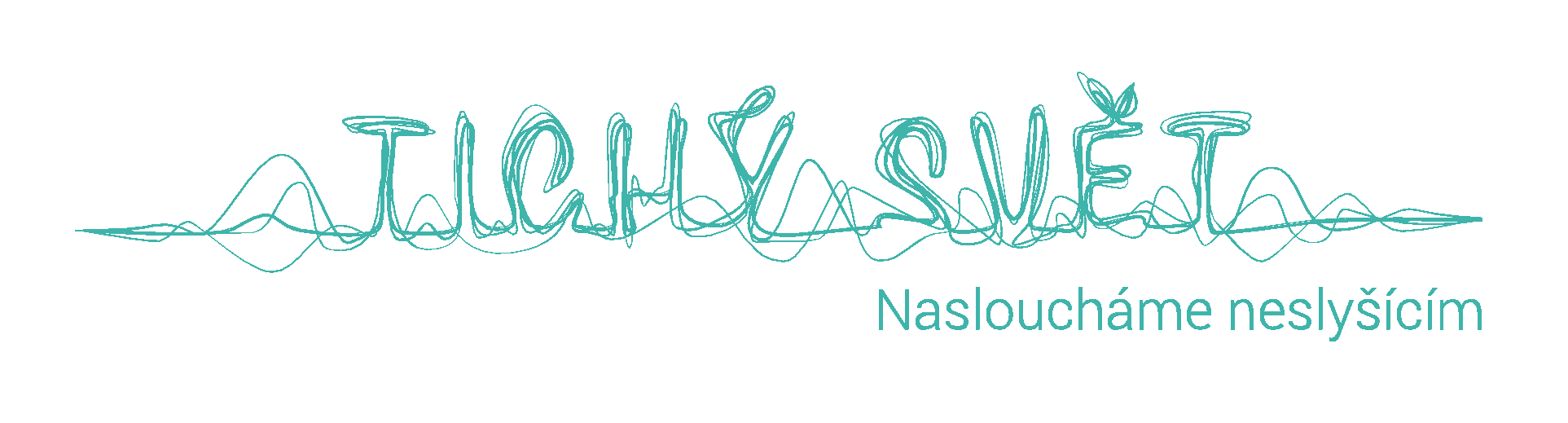 dříve APPN (agentura pro neslyšící) od roku 2006
již 12 let pomáháme neslyšícím
úcta a respekt ke každému člověku jsou naše hlavní zásady 
poskytujeme komplexní služby pro neslyšící po celé ČR 
znakový a psaný český jazyk vnímáme jako základní 
komunikační prostředky neslyšících
Kde působíme
Zájem o naše služby ze strany neslyšících neustále roste. 
Již pokrýváme většinu ČR.
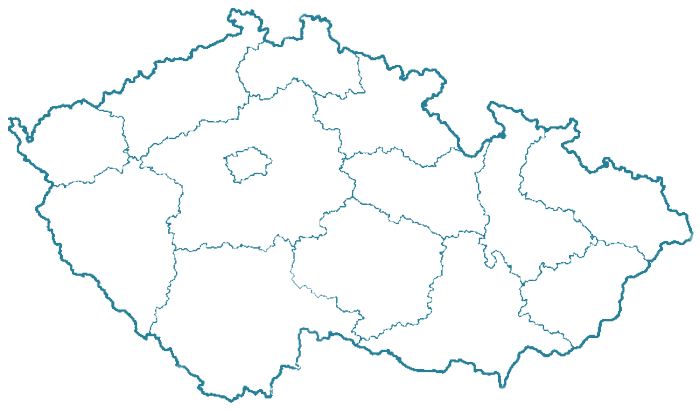 Liberec
Ústí nad Labem
Hradec Králové
Kladno
Praha
Pardubice
Ostrava
Plzeň
České Budějovice
Brno
Komu pomáháme
lidem se sluchovým postižením
jejich příbuzným a blízkým
zaměstnavatelům
odborným pracovníkům, úřadům, lékařským zařízením či poradnám
Naše služby
Sociální rehabilitace
Odborné sociální poradenství
Tlumočnické služby
Sociální rehabilitace
Profesní poradenství
tvorba CV, vyhledávání pracovních nabídek, podpora na pracovním pohovoru, asistence na pracovišti, řešení problémů podle potřeb klienta i zaměstnavatele
Telefonické zprostředkování zaměstnání
telefonování na nalezené inzeráty
Online poradenství
V roce 2016 využilo naši službu 399 klientů (v roce 2015 to bylo 289 klientů)
Na otevřený pracovní trh se podařilo umístit 169 z nich (v roce  2010  to bylo 51 klientů)
Doprovodili jsme neslyšící na 366 pracovních pohovorů
Službu Tranzitního programu využilo 17 klientů
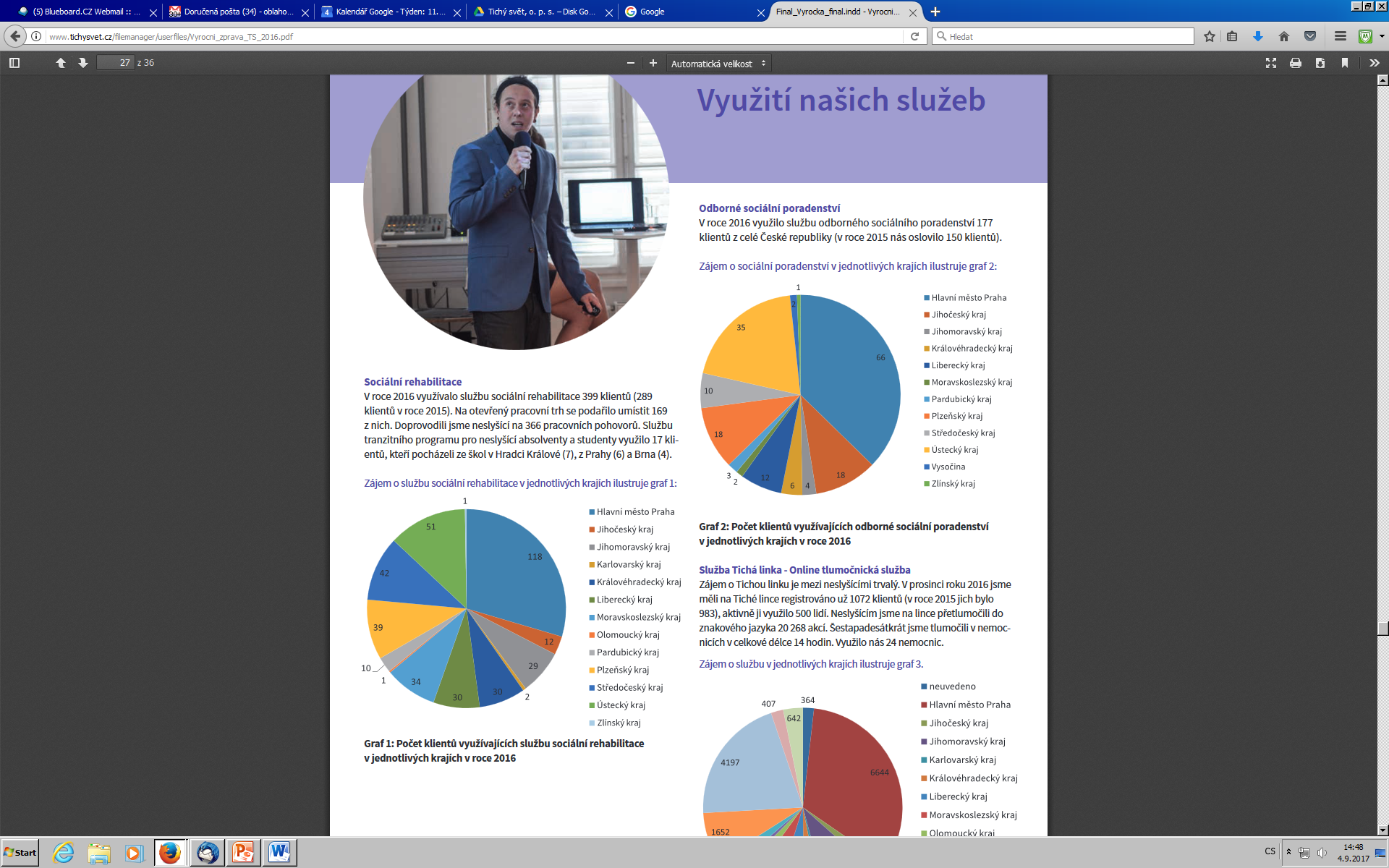 Nejčastější pracovní uplatnění neslyšících
Dělnická pozice
Sklad
Práce v kuchyni
Úklid
Kancelářská práce
Odborné sociální poradenství
Právní poradna 
sjednání schůzky s právníky v Praze nebo v místní bezplatné právní poradně
Pomoc 
při vyřizování sociálních dávek různého typu
Poradenství 
pro vyřizování invalidních důchodů či statutu osoby znevýhodněné
Podpora 
při jednání s institucemi
Tlumočnické služby
Tichá linka – spojení s tlumočníkem přes internet

Online služba založená na tlumočení do znakového jazyka a přepisu mluvené řeči „na dálku“
Spuštění provozu online tlumočnické služby – říjen 2008
Od 1. prosince 2010 funguje tato služba nonstop a zdarma
Od roku 2015 nově také služba online přepisu
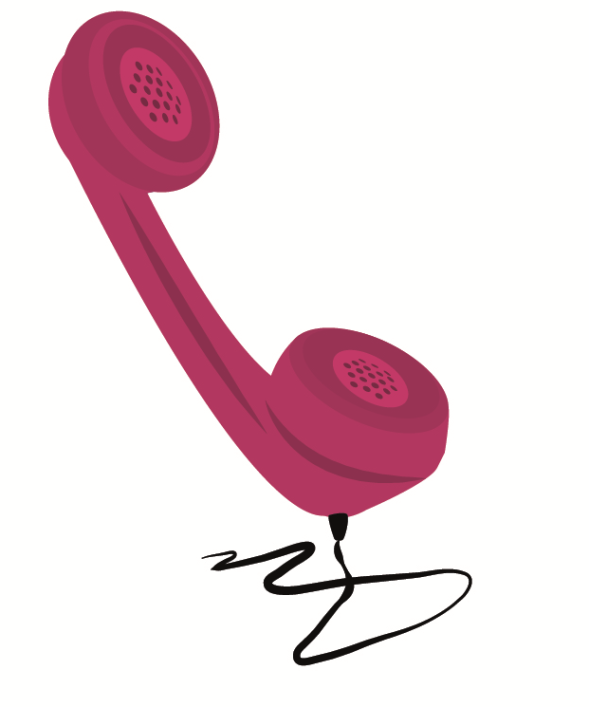 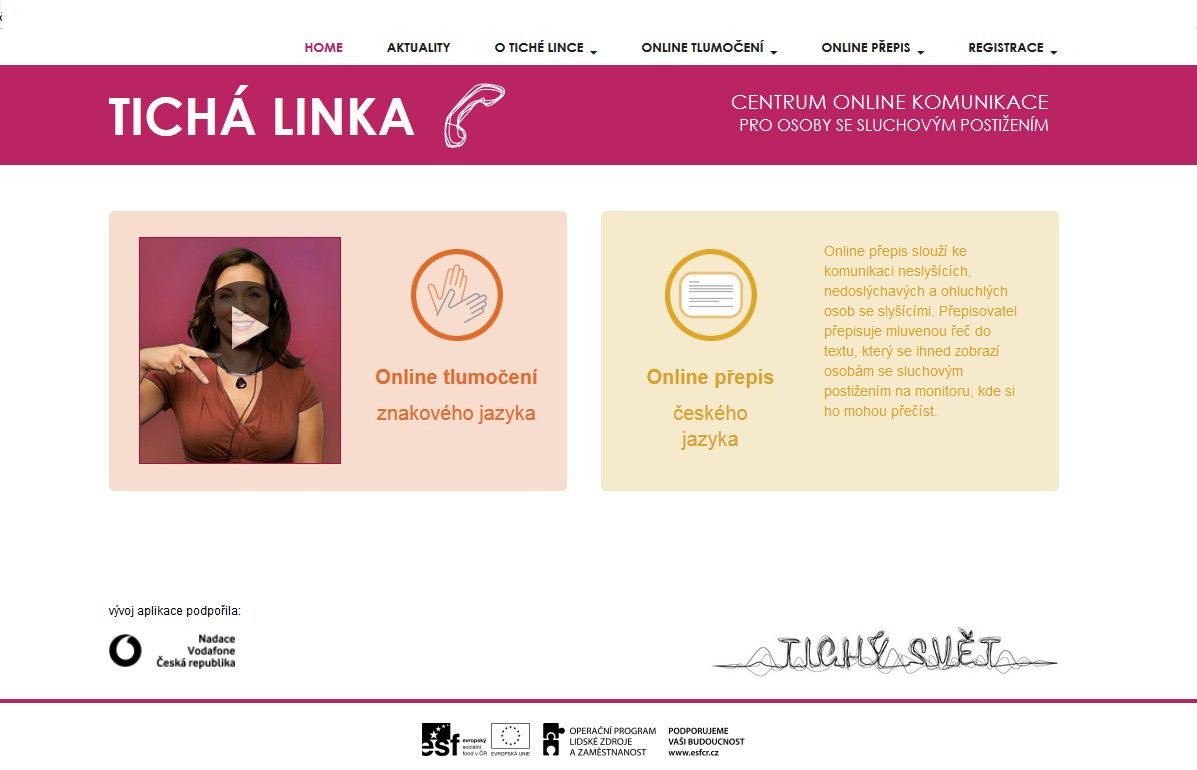 Aplikace Tichá linka
V současné době 14 tlumočníků a 5 přepisovatelů
až 4 tlumočníci v dopolední směně a 1 přepisovatele denně

Tlumočené zakázky
hovory (telefonní i osobní)
překlady
úpravy textu

Tlumočení/přepis dle tématu
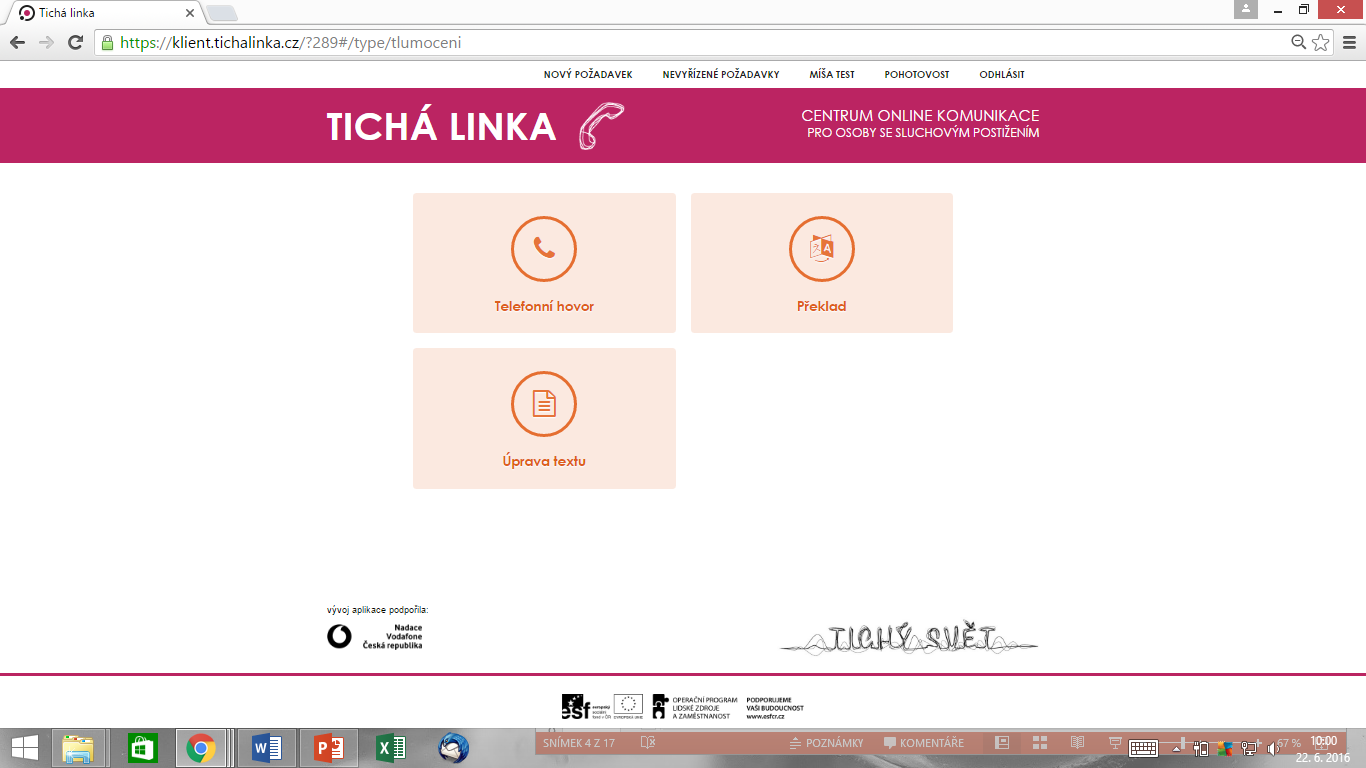 Tichá linka
Svým rozsahem je unikátní   v celé České republice
Tichá linka za rok 2016 zajistila 20 268 spojení
V roce 2016 bylo registrováno  1 072 klientů, z toho 500  je aktivních uživatelů
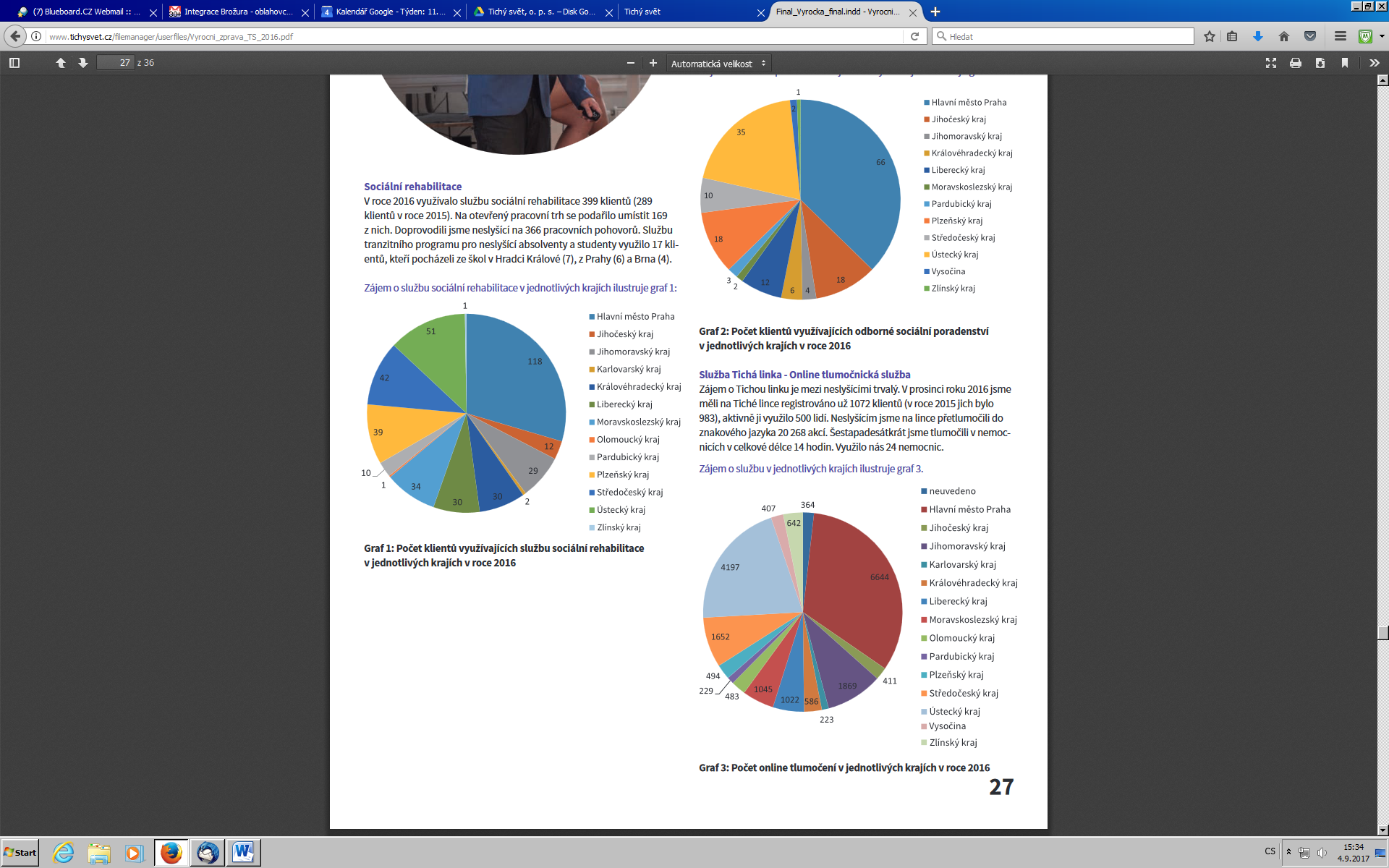 Tichá linka – co je potřeba
Prohlížeč Google Chrome
Stabilní připojení k internetu
V případě tlumočení také webkamera
Pro konferenční hovory také mikrofon
Výhody Tiché linky
Dostupnost tlumočníka
Využití moderních technologií
Nezávislost na cizím softwaru
Dostupnost 24 hodin denně
Služba je zdarma
Pobočka pro JMK -Brno
2014 – projekt Neslyšící pracují, kde slyšící 
     znakují
2015 – vznik pobočky
duben 2017 – nová kancelář, rozšíření týmu
říjen 2017 – rozšíření týmu
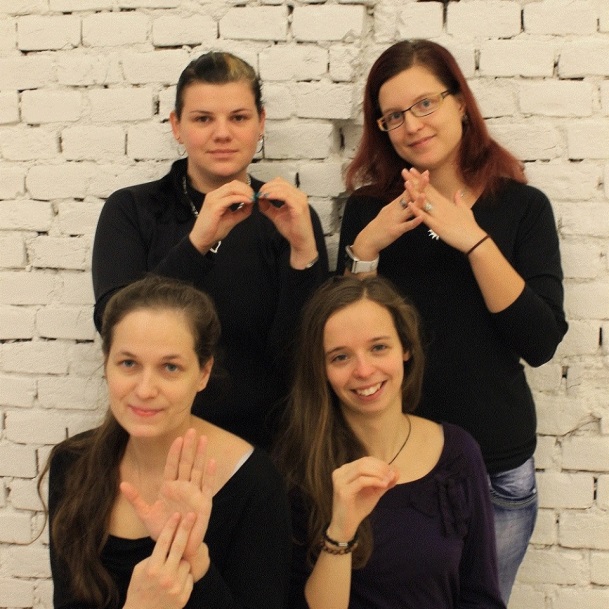 Naše projekty v kraji
Bezbariérové nemocnice

Zlepšujeme komunikaci neslyšících ve zdravotnických zařízeních
Umisťujeme tablety do vybraných nemocnic, kde zprostředkovávají lékaři neslyšícímu pacientovi tlumočníka znakového jazyka

Fakultní nemocnice Brno
Nemocnice Blansko
Nemocnice Vyškov
Nemocnice Ivančice
Nemocnice Znojmo
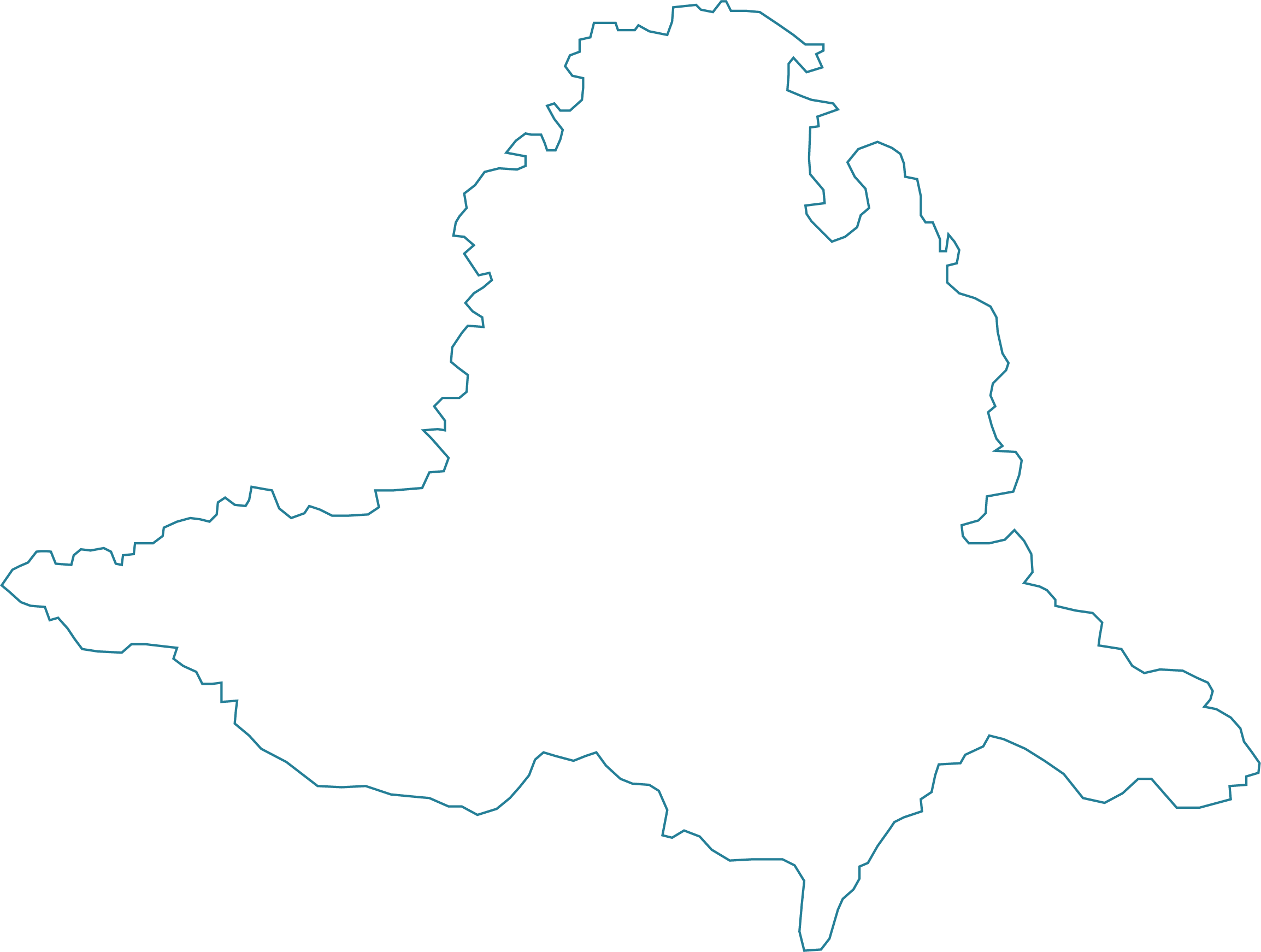 Nemocnice Břeclav
Nemocnice TGM Hodonín
Nemocnice Veselí n/Moravou
Nemocnice Kyjov
Naše projekty v kraji
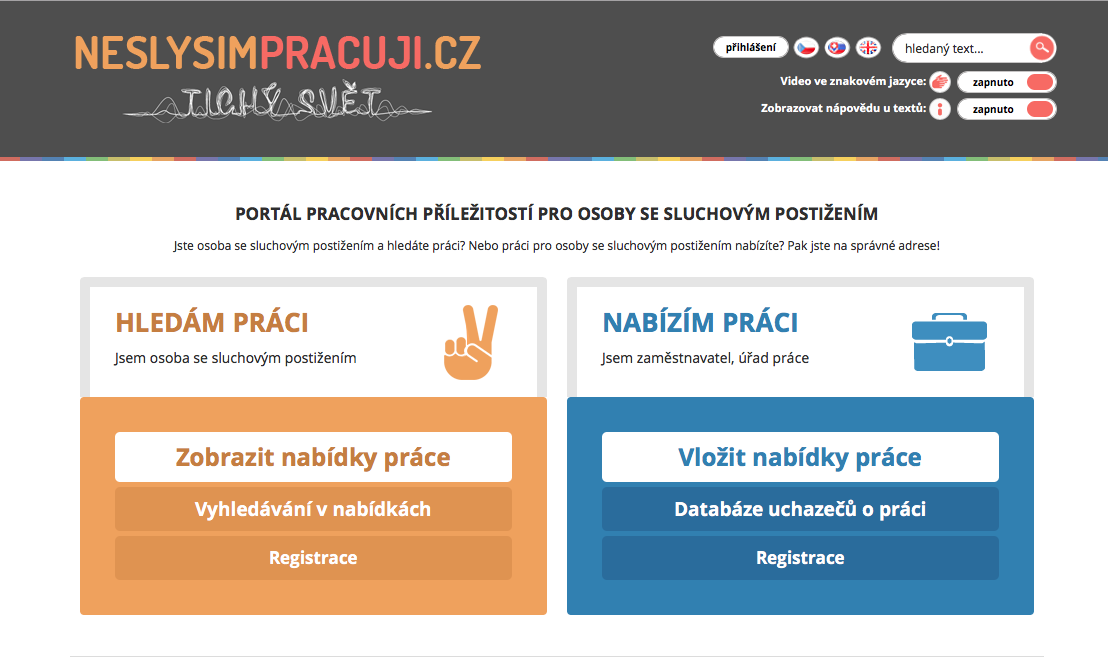 Projekt Deaf Support
Účast na konferenci “Pracovní portál nejen pro neslyšící”
Pracovní portál nejen pro neslyšící, www.neslysimpracuji.cz, který obsahuje pracovní nabídky vhodné    pro neslyšící, má obsah přizpůsoben potřebám cílové skupiny – texty           ve znakovém jazyce, užitečné informace a rady
Naši klienti
Práce s klientem
První kontakt s potenciálním klientem
Zjištění potřeb klienta, představení našich služeb
Evidence klienta (karta klienta)
Smlouva o poskytované službě (krátkodobé profesní poradenství, dlouhodobé profesní poradenství, intervence, Tranzitní program pro neslyšící)
Sestavení individuálního plánu
Profil a rejstřík dovedností
Osobní (popř. online)  konzultace  1x/týden
Doprovod na pohovor
Asistence první den na pracovišti
Ukončení spolupráce
Příklad dobré praxe - zaměstnanec
Klientka Pavlína S.
03/2015 – 05/2016 	Tranzitní program pro neslyšící (praxe v Coworking services)
06/2016 – dosud 	sociální rehabilitace, profesní poradenství

Vyhledávání firmy, krátkodobá brigáda
Pohovor a nástup do zaměstnání (BD- Tova, nástup 11/2016)
Ukončení až po zkušební době (04/2017)
Vyhledávání firmy - pohovor firma Čegan 
Změna bydliště, vyhledávání firmy (05/2017) 
Nástup do firmy McDonalds  (06/2017)
Od 07/2017 na HPP až dosud
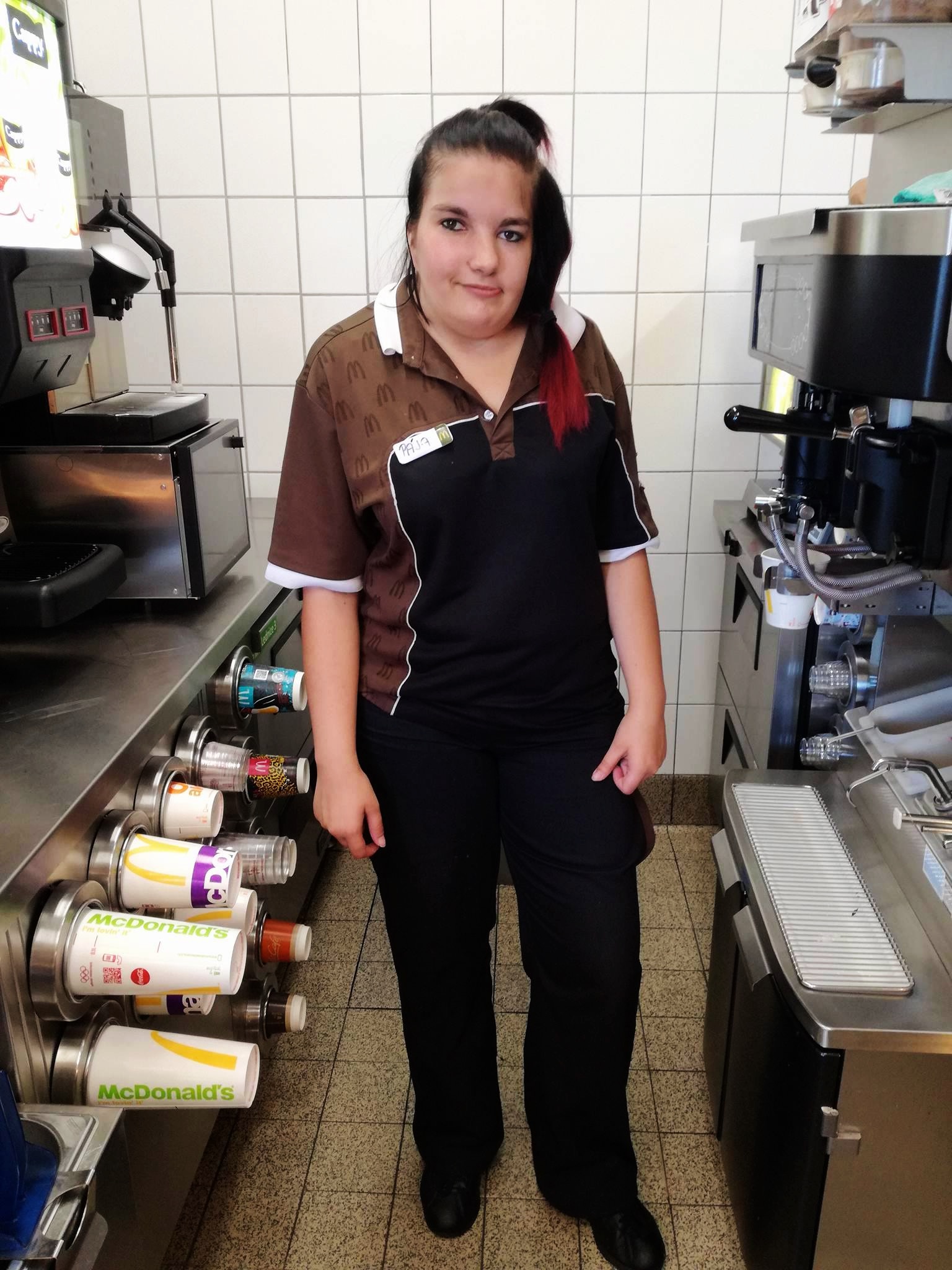 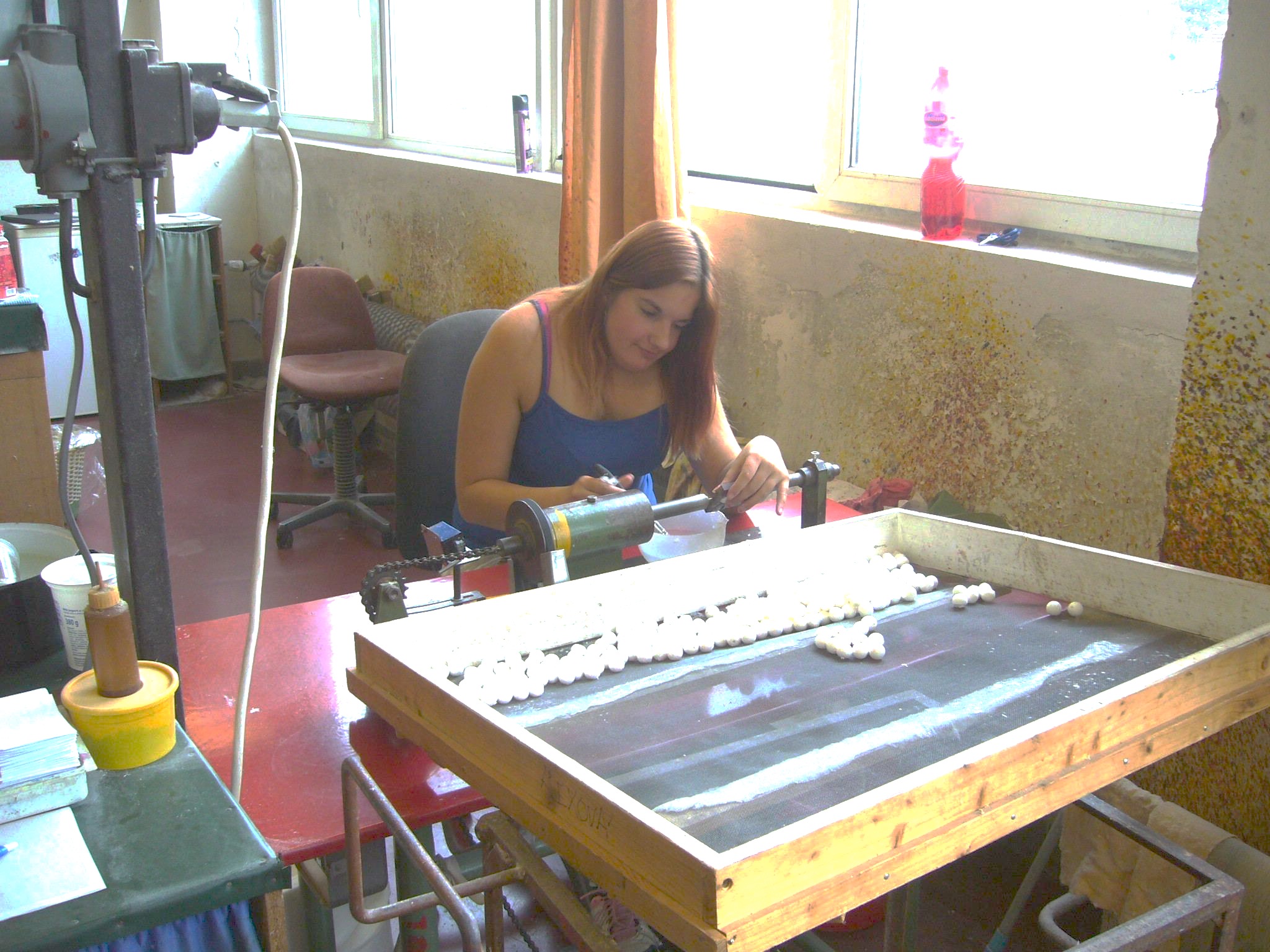 Příklad dobré praxe - zaměstnavatel
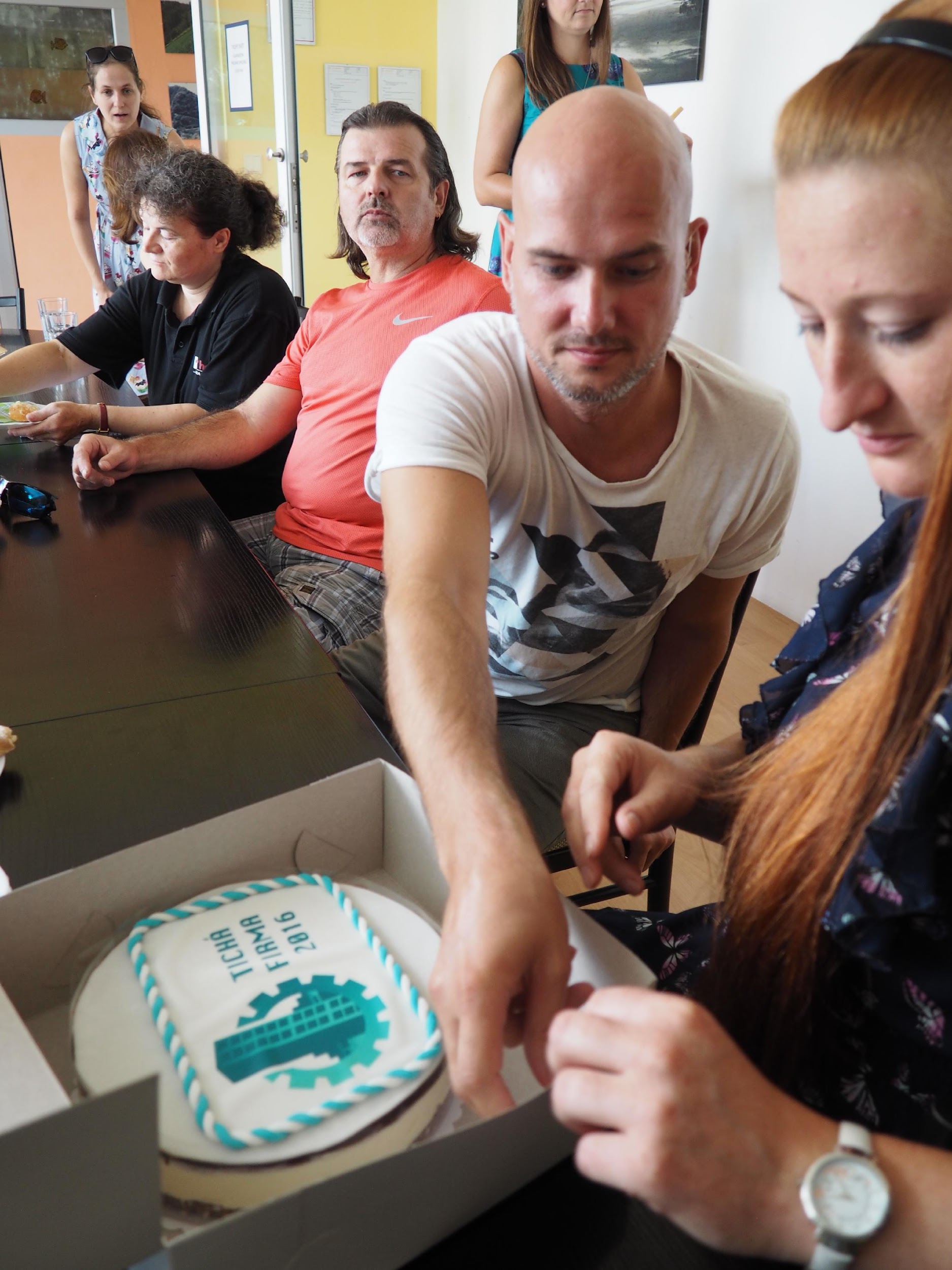 Firma Čegan
Dlouhodobě zaměstnává osoby OZP
Vítěz soutěže Tichá firma 2016
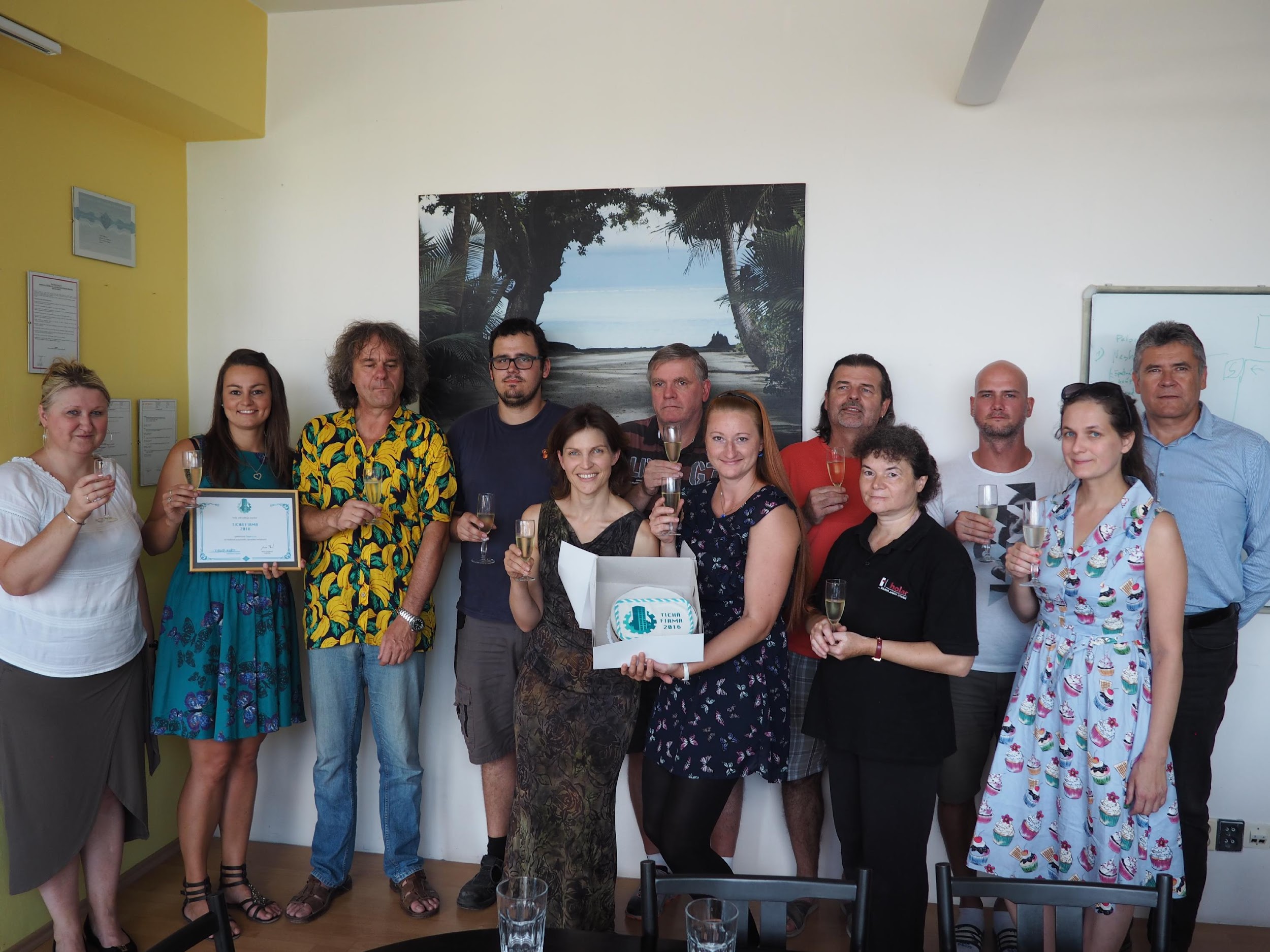 Děkujeme za pozornost
Tichý svět, pobočka JMK
Josefská 612/15, 602 00 Brno
 
Mgr. Ilona Kašpárková

Tel.: 702 186 044
E-mail: ilona.kasparkova@tichysvet.cz
Mgr. et Mgr. Zuzana Hlavičková

Tel: 601 158 620
E-mail: zuzana.hlavickova@tichysvet.cz